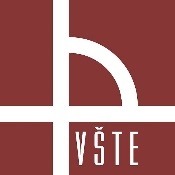 Vysoká škola technická a ekonomická
v Českých Budějovicích
Optimalizace skladových operací ve společnostiRöchling Machined Plastics s.r.o.
AUTOR: Bc. Pavel Hřídel
Vedoucí práce: Ing. Monika Karková, PhD.
Oponent: Ing. Martin Šesták
Cíl práce
2/14
Cílem práce je navrhnout optimální skladové operace pro potřeby vybrané společnosti. Navrhované řešení se budou opírat o analýzu stávajícího stavu a potřeby firmy. Součástí práce bude také technicko-ekonomické zhodnocení zvolených opatření.
Metodika práce
3/14
Analýza dokumentu
Komparace
Pozorování
Teorie omezení
Analýza současného stavu
4/14
Technické prostředky skladu
Manipulační technika
Skladovací zařízení

Popis výrobního procesu
Skladové operace v rámci skladu
Skladové operace v rámci výroby

Analýza materiálového toku
Analýza materiálového toku
5/14
Diagram veškerých operací hodnototvorného řetězce
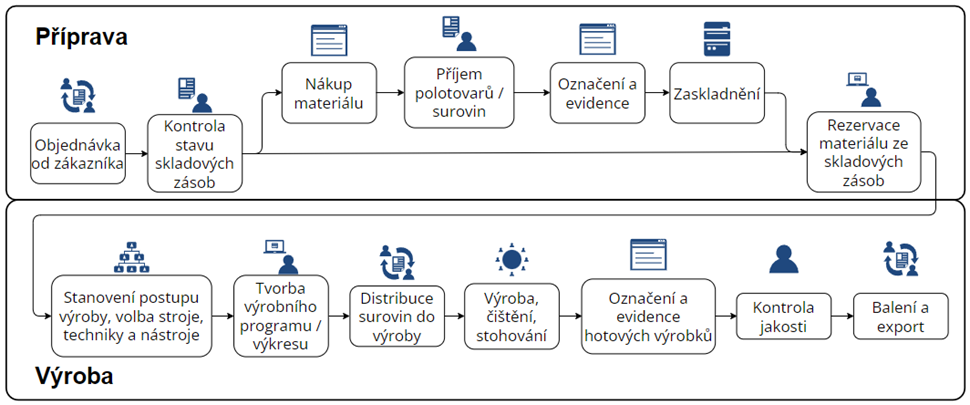 Sankeyův diagram
6/14
Sankeyův diagram stávajícího stavu
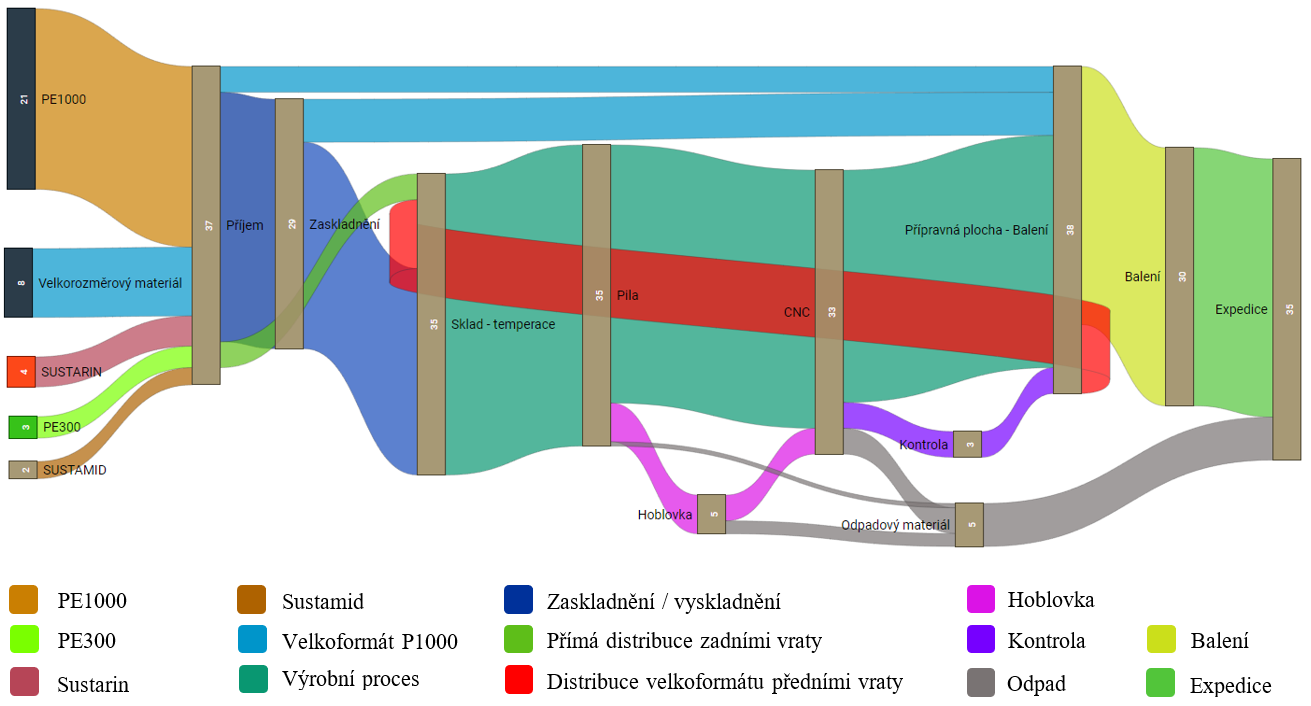 Analýza pomocí teorie omezení
7/14
Nežádoucí efekty
Relevantní entity
Strom současné reality
Analýza klíčových problémů
Diagram konfliktu
Strom budoucí reality
8/14
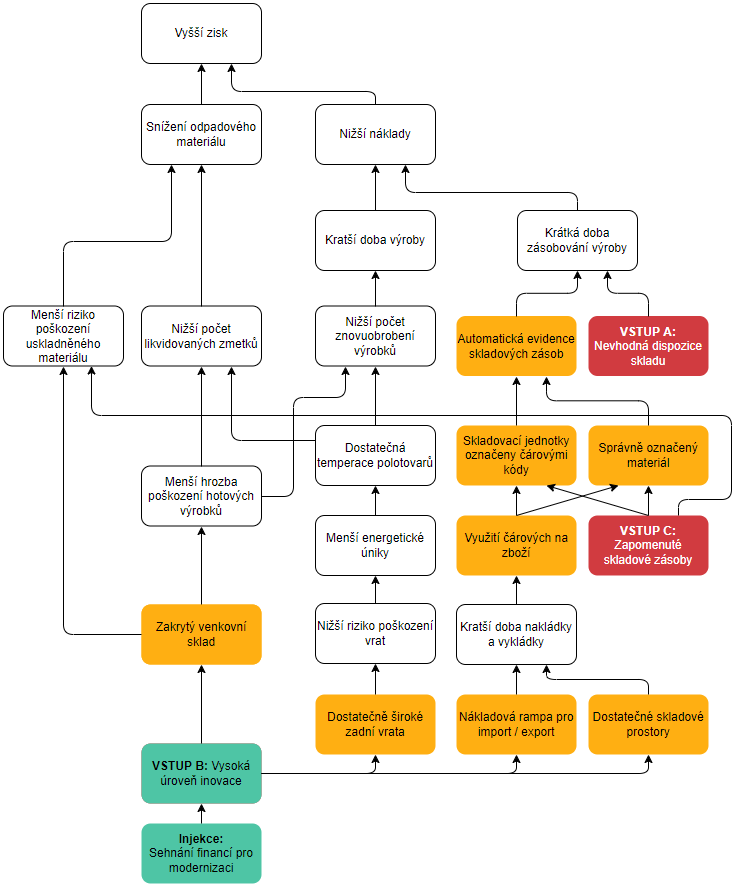 9/14
Navrhovaná opatření
10/14
Systém řízení skladu (WMS)
Využívání čárových kódů pro zboží i skladovací pozice

Výstavba zakrytého venkovního skladu

Širší zadní vrata výrobní haly
11/14
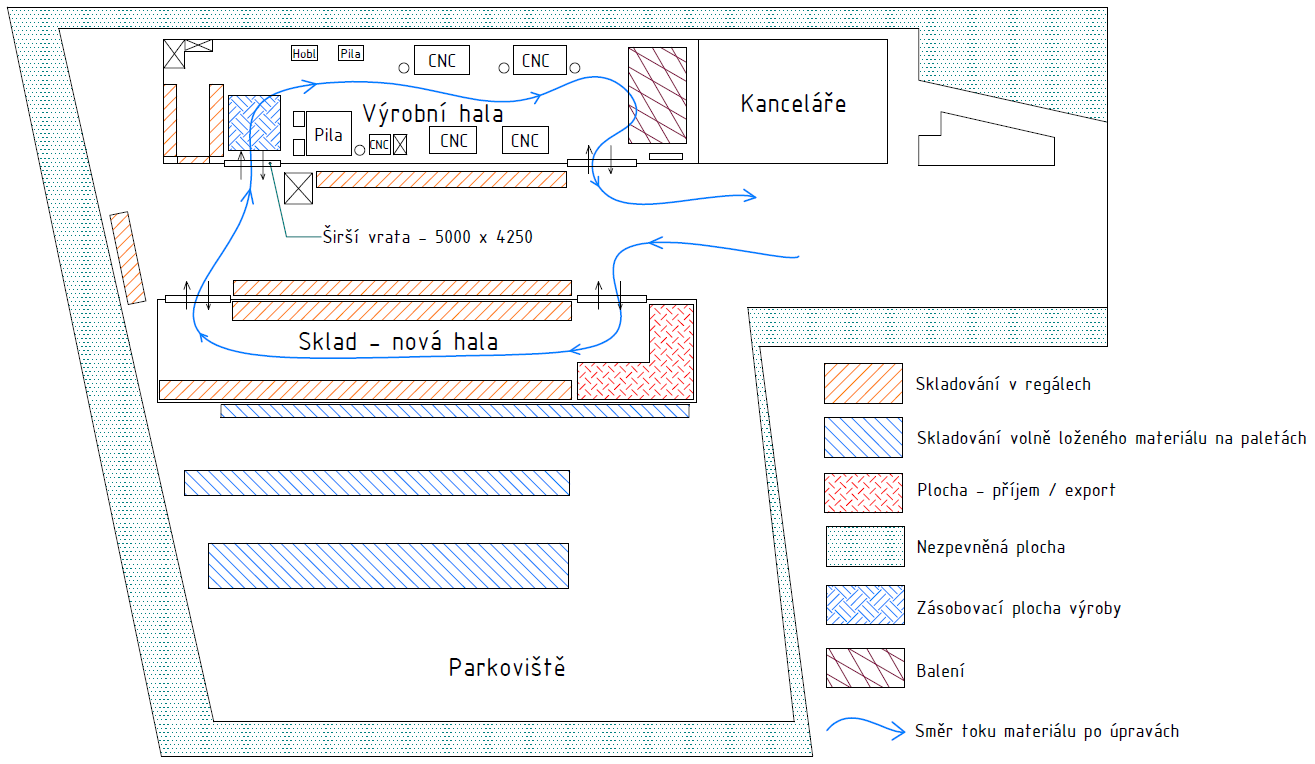 Sankeyův diagram
12/14
Sankeyův diagram stávajícího stavu
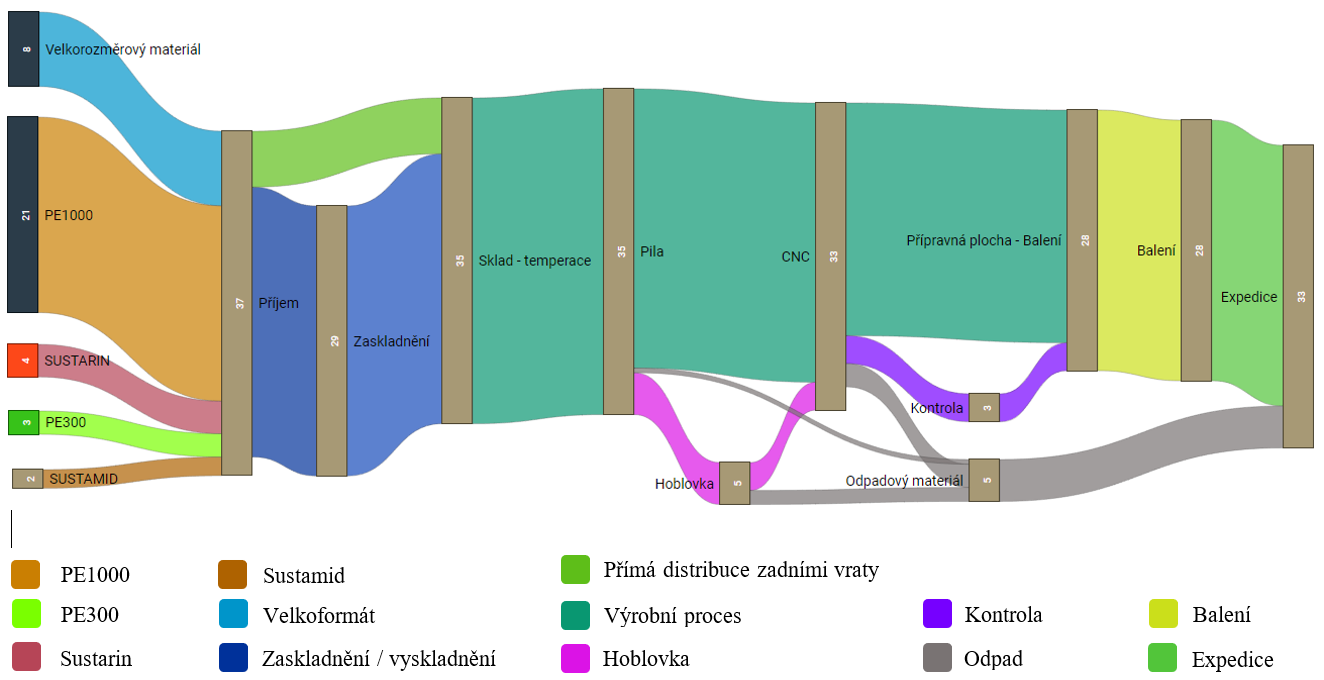 Technologicko-ekonomické zhodnocení
13/14
Technologické zhodnocení
Zrychlení přesunu materiálu ze skladu do výroby
Vyšší využitelnost odřezkového materiálu
Ucelení toku materiálu

Ekonomické zhodnocení
Předpokládaný nárůst využitelnosti materiálu o 0,75 %
Zvýšení zisku o 4,319 mil. Kč
Doplňující otázky
14/14
Od vedoucího práce:
Byli Vámi vytvořené návrhy představené podniku a jaké stanovisko pojala daná organizace k těmto návrhům?


Od oponenta:
Bez doplňující otázky
Děkuji za pozornost